Starpsektoru sadarbības modelis – instruments mērķu sasniegšanai
Aija Bukova-Žideļūna
Rigas Stradiņa universitāte, Sabiedrības veselības institūts

Jelgavas novada pašvaldība
2021.gada 10.jūnijā
Baltijas jūras reģiona veselības veicināšanas laboratorijas - starpsektoru sadarbības sekmēšanai veselības un labklājības jomās pašvaldībās
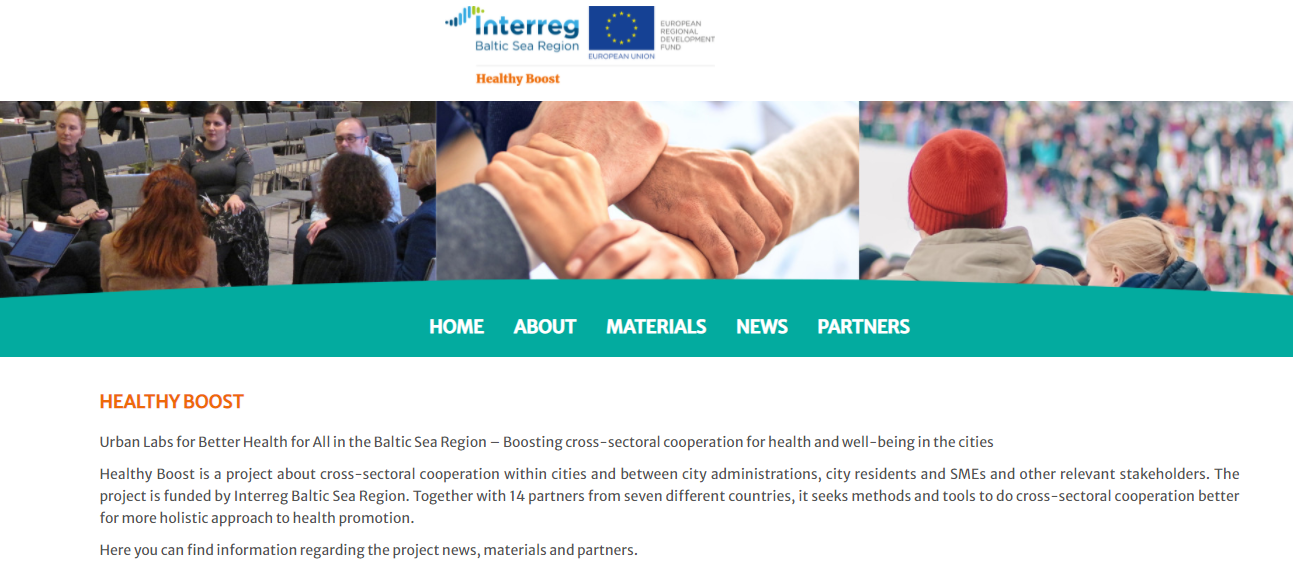 Veselības vecināšanaOtavas harta (1986)
Starpsektoru sadarbību var īstenot vairākos virzienos:
[Speaker Notes: Urbanization affects millions of people in the Baltic Sea Region. Tomorrow’s cities poses new social instabilities and challenges for health, safety, and
environment. As so, exist a growing demand for new solutions for the urban environment that could tackle aforementioned challenges. New solutions should
rely on improved governance, innovation processes and effectiveness of the policies through cross-sectoral cooperation, and can be done in two-fold: 1) the
enhancement of cooperation between different departments within the city (e.g. health, transport, social, environmental etc.), 2) the cooperation between the city
administration and the other sectors (i.e. academia, NGOs and SMEs).]
Modeļa posmi
Kartēšana ir sagatavošanās posms, kurā tiek apzināta un aprakstīta iepriekšējā pieredze un pašreizējā situācija.
Plānošana ir stratēģijas posms, kurā tiek pieņemti un noteikti stratēģiskie mērķi un uzdevumi.
Ieviešana ir darba posms, kurā notiek starpnozaru sadarbība atbilstoši iepriekš noteiktajam plānam.
Novērtēšana ir posms, kurā tiek vērtēta īstenotā starpnozaru sadarbība.
6
Modeļa domēni
Risku identifikācija - risku noteikšanas, novērtēšanas un pārvaldības process.
Līderība - indivīda vai grupas spēja motivēt un virzīt citus rīkoties kopīga mērķa sasniegšanai.
Komunikācija - abpusējas sapratnes sasniegšana, kad dalībnieki ne tikai apmainās ar informāciju, ziņām, idejām un sajūtām, bet arī rada un dalās ar saturu.
Koordinācija - darbību, pienākumu, vadības un kontroles struktūru sinhronizācija un integrācija, lai nodrošinātu, ka partneri sadarbojas visefektīvākajā veidā noteikto mērķu sasniegšanai.
Motivācija – veido pamatu uzsākt, vadīt un noturēt uz mērķi orientētu partneru uzvedību.
7
Kā modeli lietot?
Modeli var izmantot dažādos veidos:
Aplūkojot visus domēnus un visus posmus;
Izvēloties vienu vai vairākus situācijai atbilstošus domēnus;
Izvēloties vienu vai vairākus jūsu situācijai atbilstošus posmus.
Modelis sniedz galvenos pamatjautājumus starpnozaru sadarbības veicināšanai konkrētā jomā/posmā.
8
Kāpēc modeli lietot?
Pierādījumos balstīts
Ceļvedis starpsektoru sadarbības veicināšanai
Resurss kopīgas izpratnes veidošanai
Elastīgi pielāgojams dažādām situācijām
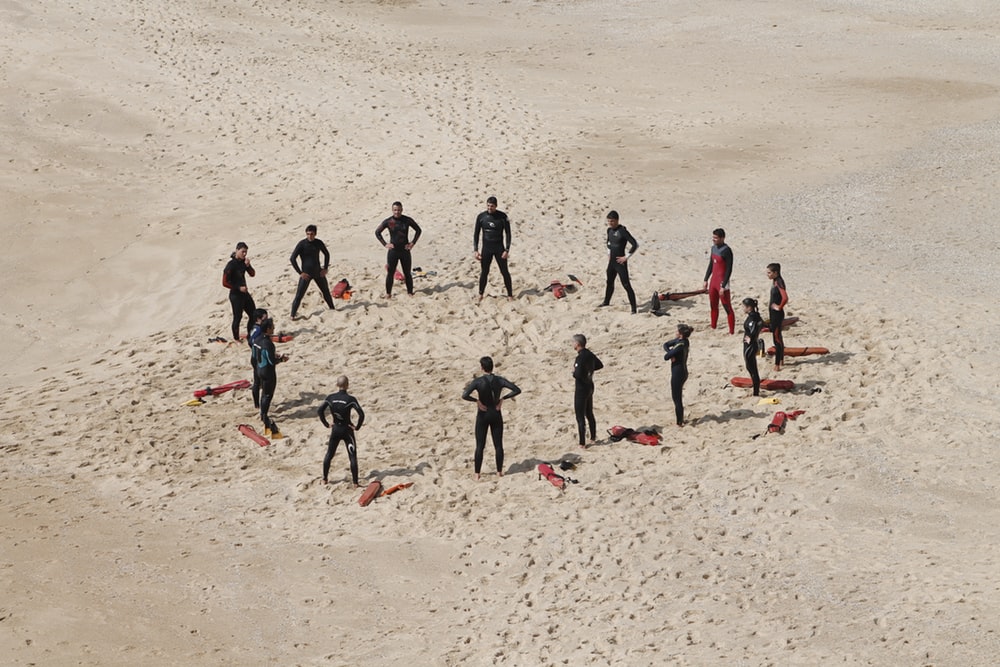 Kas var modeli lietot?
[Speaker Notes: The target group of the model are the local authorities (Managers of health departments in the city administration, administrators and practitioners of the health departments in the city administration and leaders of the other departments relevant to health (urban planning, transport, education, social care, sport, culture etc.) but also the representatives of academia, NGOs, city residents and SMEs that will be involved in the crosssectoral cooperation through the model.]
Paldies par uzmanību!